แก้ไขครั้งล่าสุดเมื่อวันที่ 3 ตุลาคม 2567
Logisim (2.7.1)
http://www.cburch.com/logisim
http://www.cburch.com/logisim/docs/2.3.0/guide/tutorial/index.html (คู่มือการใช้งาน)
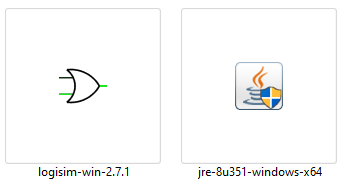 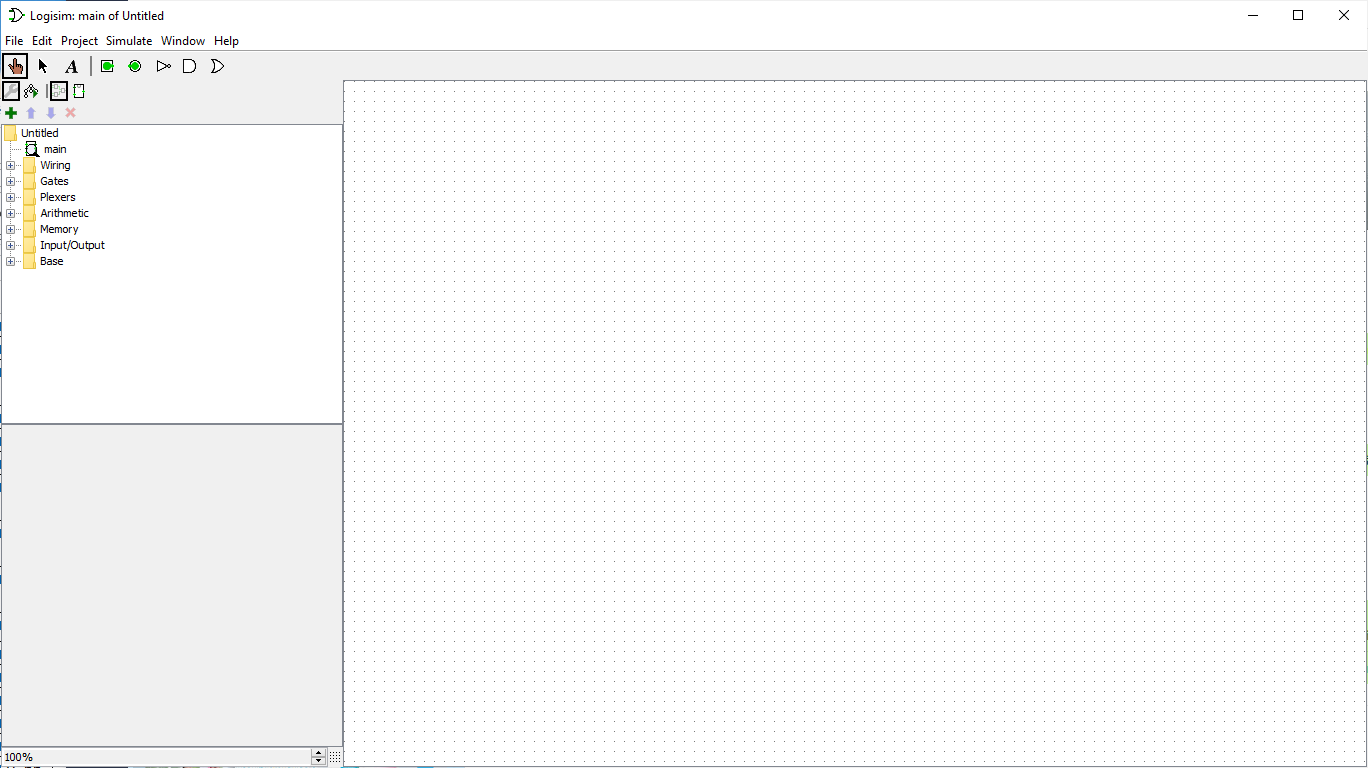 ติดตั้ง JRE ก่อน
ใช้ Java Runtime Environment (JRE8) ไฟล์ jre-8u351-windows-x64.exe
ทำความรู้จักชิ้นส่วนต่าง ๆ
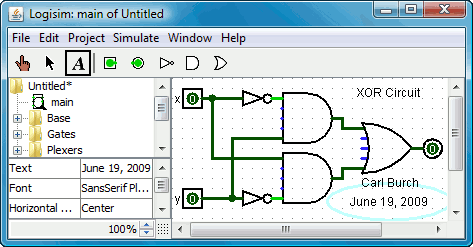 Wiring, Gates, Plexers, Arithmetic, Memory, Input/Output, Base
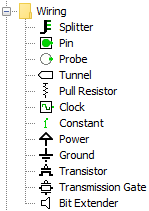 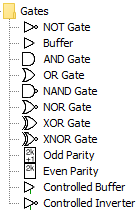 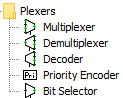 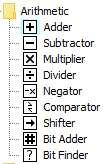 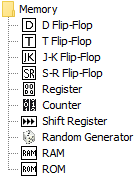 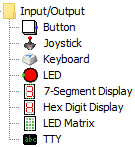 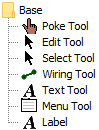 ติดตั้ง Library
http://www.cburch.com/logisim/links.html
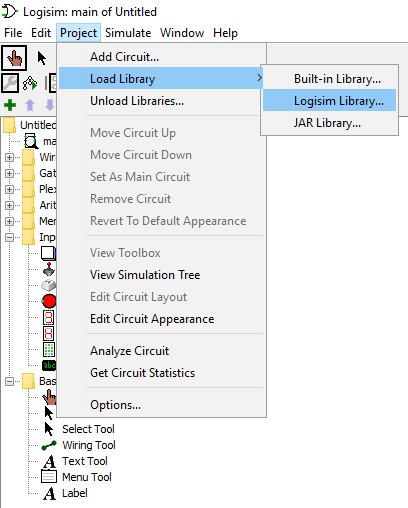 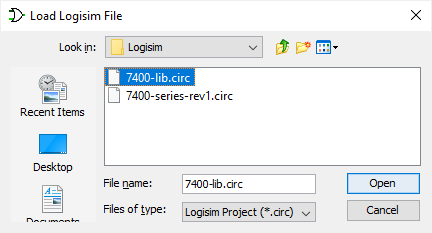 7400 series
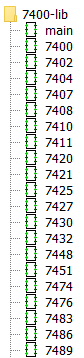 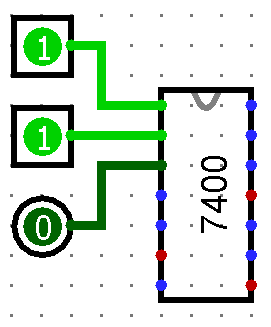 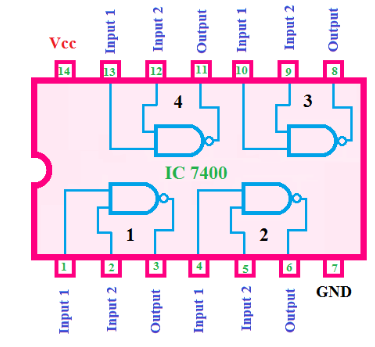 จุดสีน้ำเงิน = อินพุต, จุดสีแดง = เอาพุตสายสีเขียวอ่อน = 1, สายสีเขียวแก่ = 0
สายสีแดง = short circuitไม่ต้องต่อ Vcc กับ GND
ทดสอบอุปกรณ์ก่อนใช้
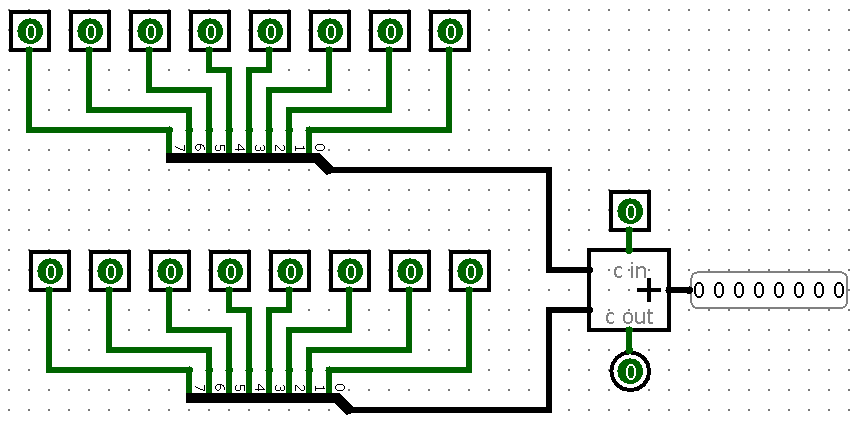 Splitter
Probe
demo1.circ
ใช้ Tunnel แทนการลากสายไฟยาว ๆ
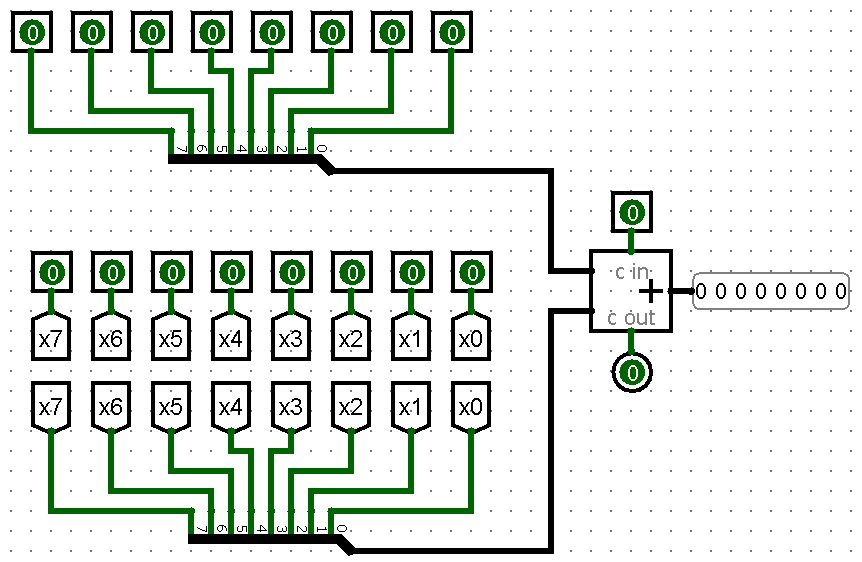 demo2.circ
การแสดงผลด้วย 7-segment
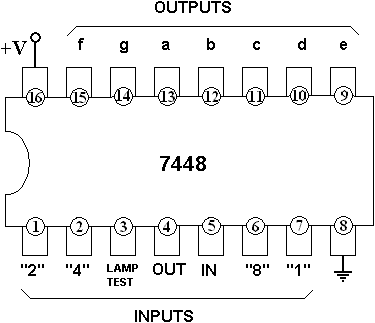 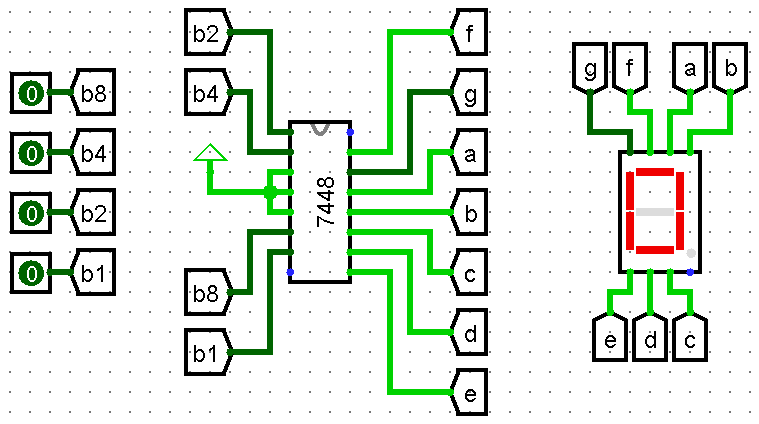 Voltage (1)
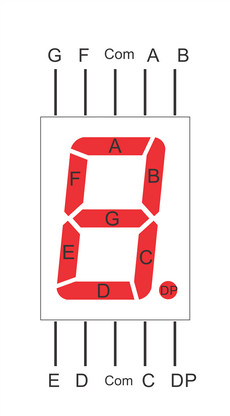 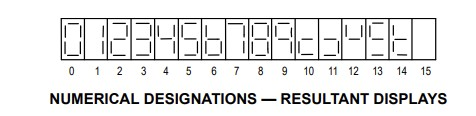 demo3.circ
Binary to BCD
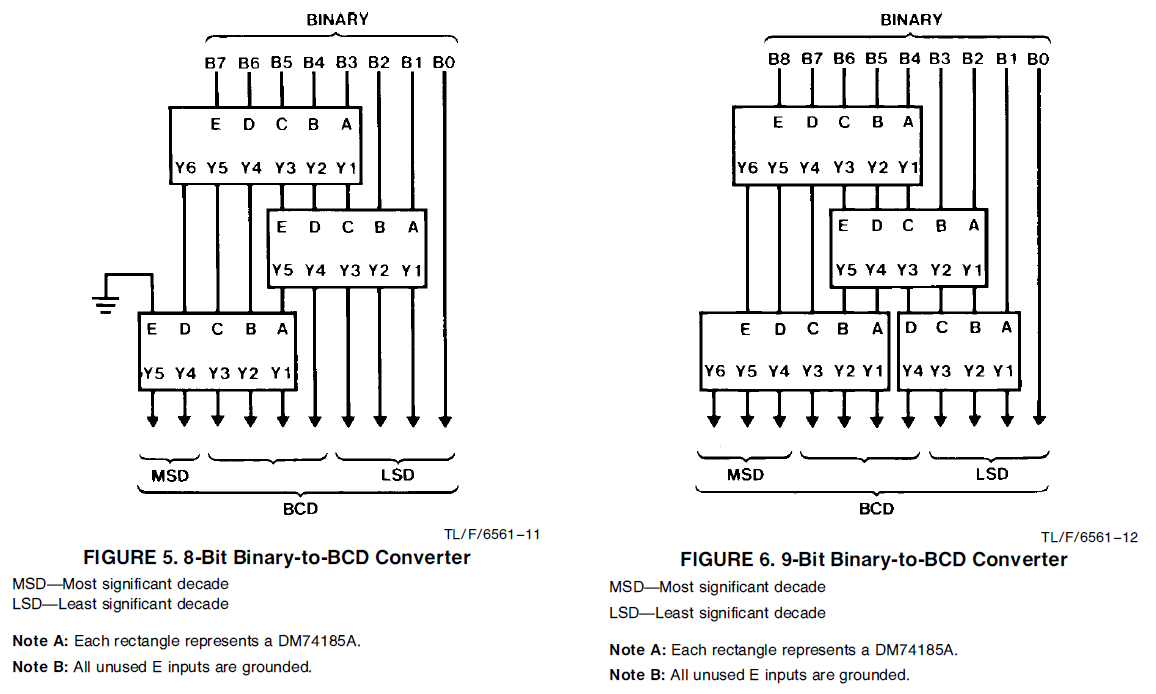 ใช้ IC เบอร์ 74185จำนวน 3 ตัว
https://susta.cz/fel/74/pdf/DM74184_74185.pdf
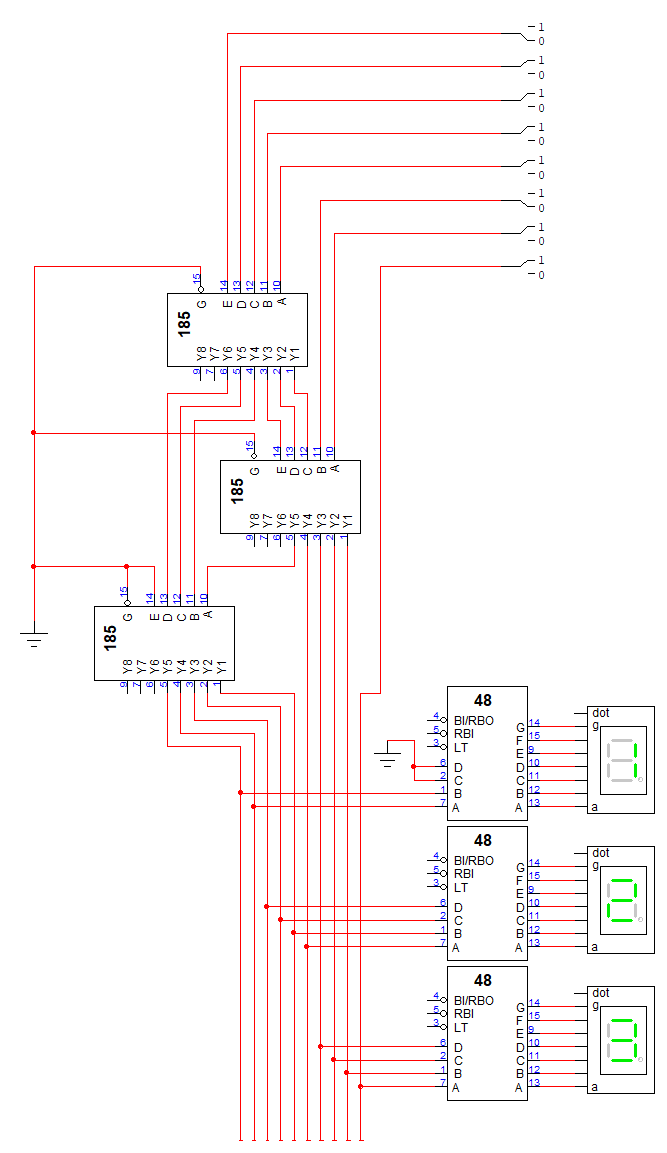 8-bit Binary to BCD
จากบนลงล่าง0111 1011
12310
รูปนี้เป็นของโปรแกรม LogicWorksโปรแกรม Logisim ยังหา IC เบอร์ 74185 ไม่ได้ต้องสร้าง 74185 เอง
สร้าง IC บน Logisim
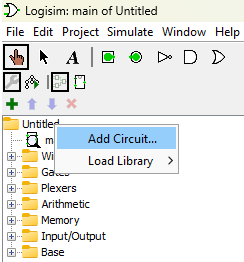 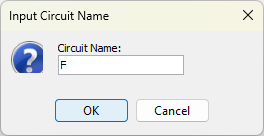 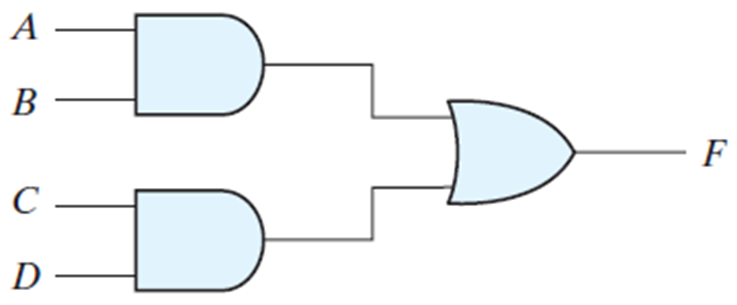 ทำในกรอบสีแดงให้เป็น IC
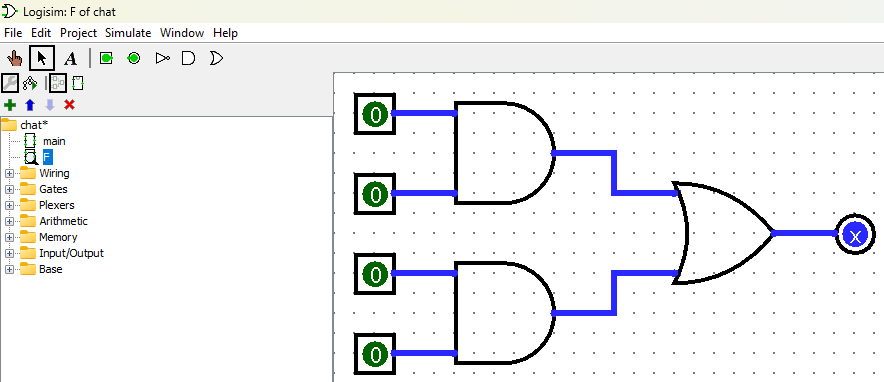 ถ้าโปรแกรมค้าง หรือไม่ทำงานตามที่ควรให้ปิดแล้วเปิดโปรแกรมใหม่
ต้องใส่ input/output pins
http://www.cburch.com/logisim/docs/2.3.0/guide/subcirc/creating.htmlhttp://www.cburch.com/logisim/docs/2.3.0/guide/subcirc/using.htmlhttp://www.cburch.com/logisim/docs/2.3.0/guide/subcirc/debug.html
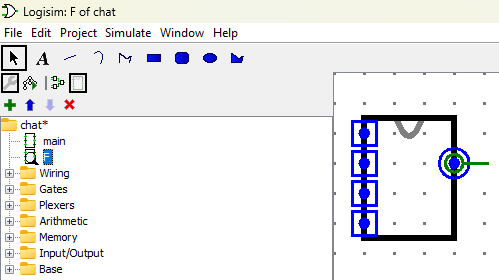 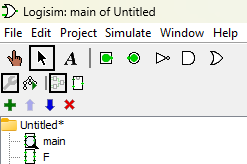 ดับเบิ้ลคลิก (double click)เพื่อกลับไปที่ main
คลิกขวา เลือกEdit Circuit Appearance
ปรับตำแหน่ง input/output pins ได้ปรับทิศ anchor ได้ (anchor = east คือชี้ไปตะวันออก)
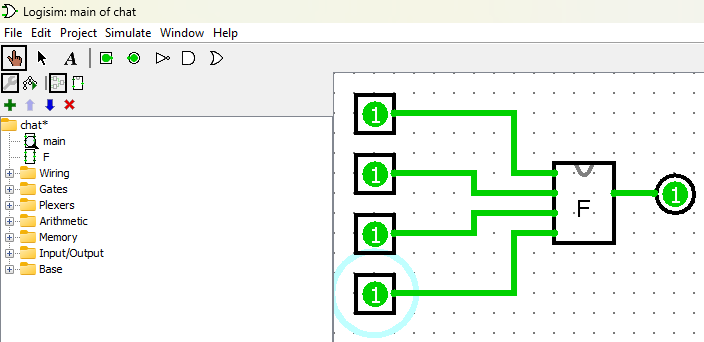 ใช้ฟังก์ชัน F เป็น IC ได้แล้ว
demo4.circ
สร้าง IC เบอร์ 74185 แล้วเอามาต่อกันเป็น binary-to-bcd converter
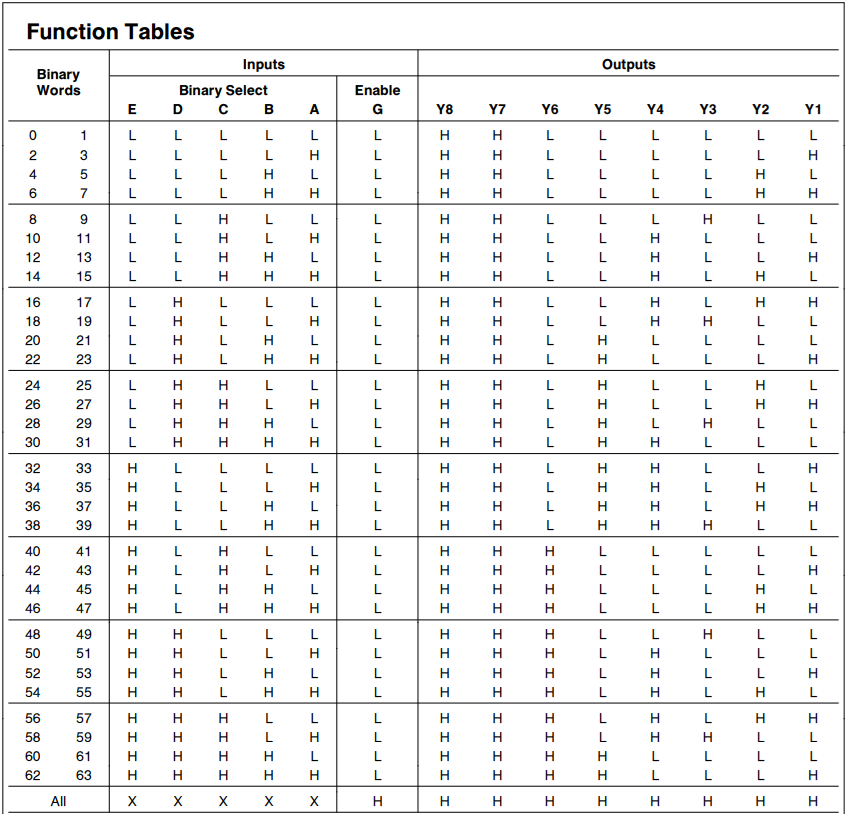 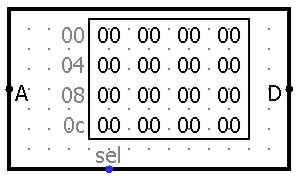 1
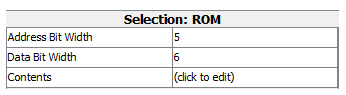 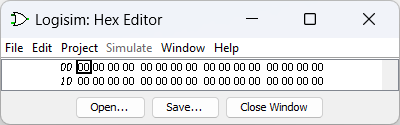 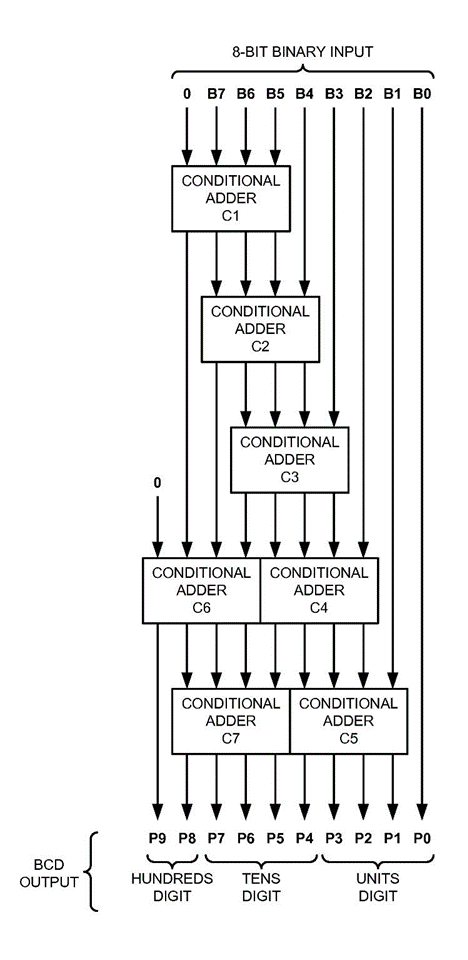 Double-dabble algorithm
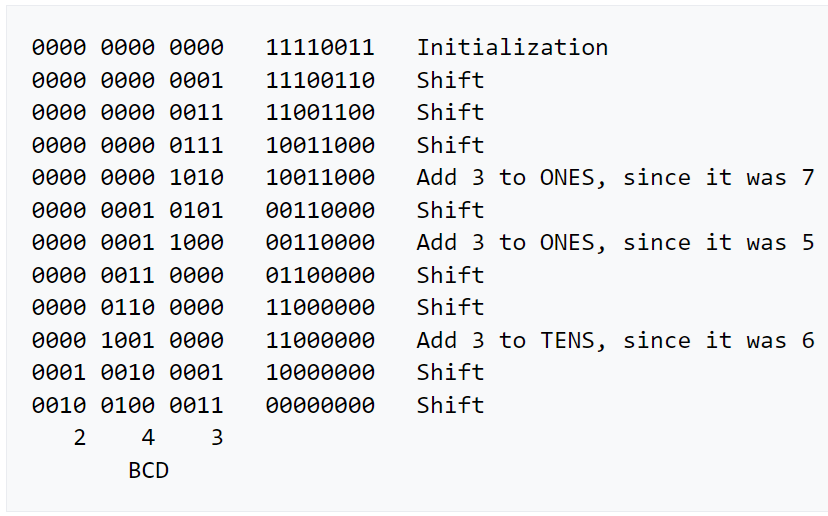 Any BCD digit which is at least 5 is incremented by 3 ถ้าเกิด carry out ก็โยนทิ้งไป
shift ครั้งสุดท้าย ไม่ต้อง +3
https://en.wikipedia.org/wiki/Double_dabble และ https://www.youtube.com/watch?v=kusZDF3IfBA
ต่อเติมให้รับอินพุตแบบ 2’complement ได้
x
y = (x ≥ 0 ? x : x’ + 1)
y
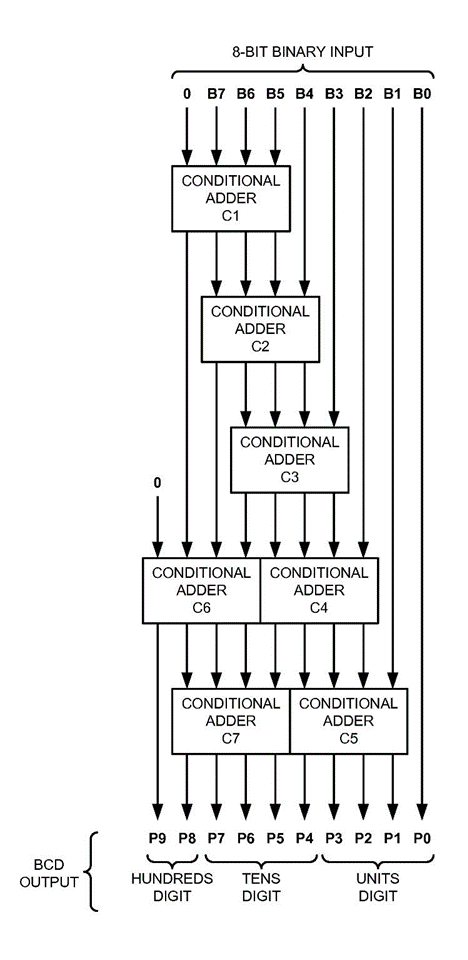 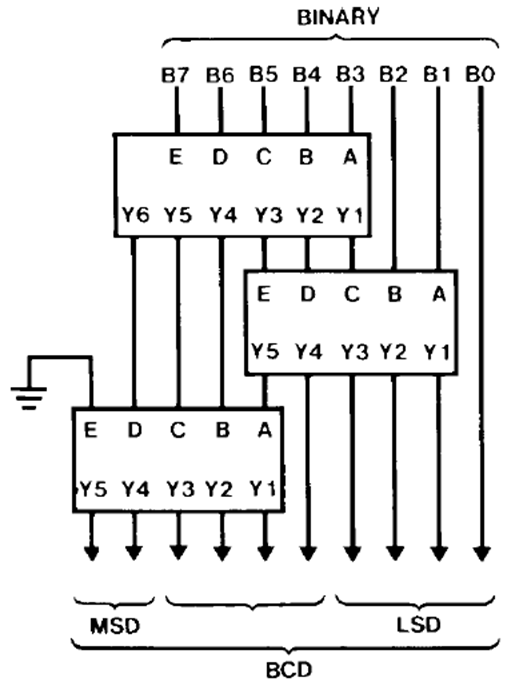 z = (x ≥ 0 ? 1 : 0)
z(แสดง + หรือ -)
แบบที่ 1:ใช้ 74185 3 ตัว
แบบที่ 2:ใช้ conditional adder 7 ตัว
Conditional Adder (ของนิสิต)
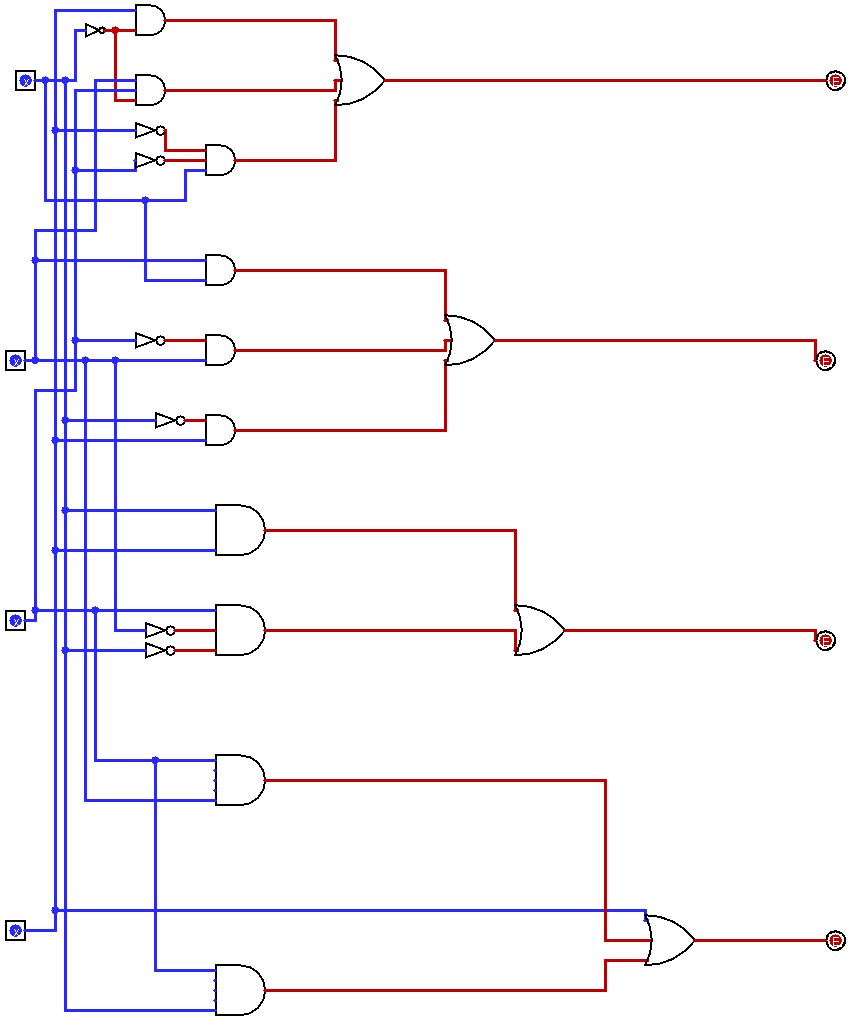 ใช้ add (+3) กับ MUX ก็ได้
Button (one shot)
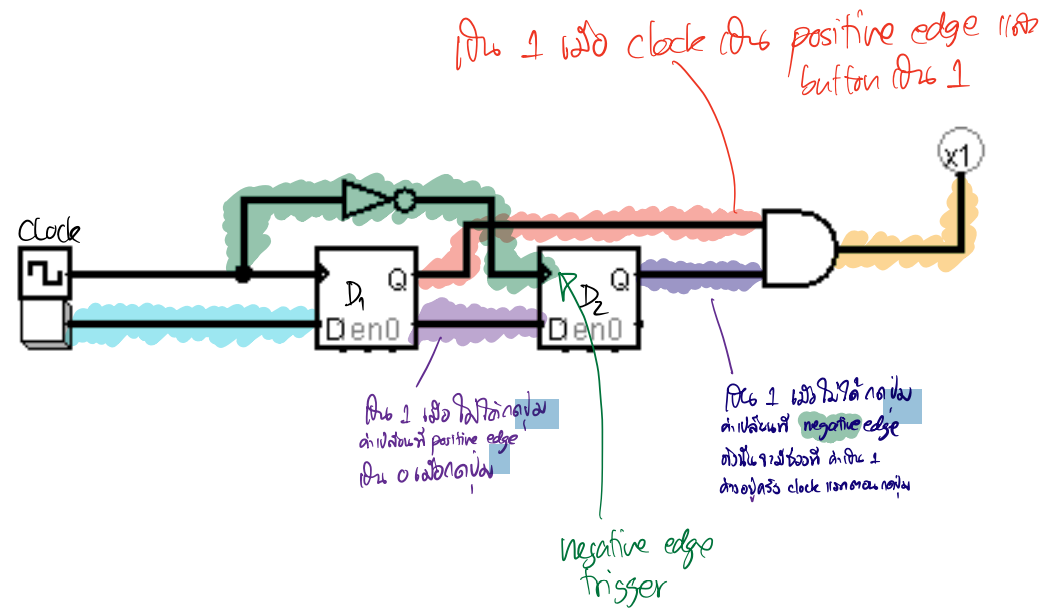 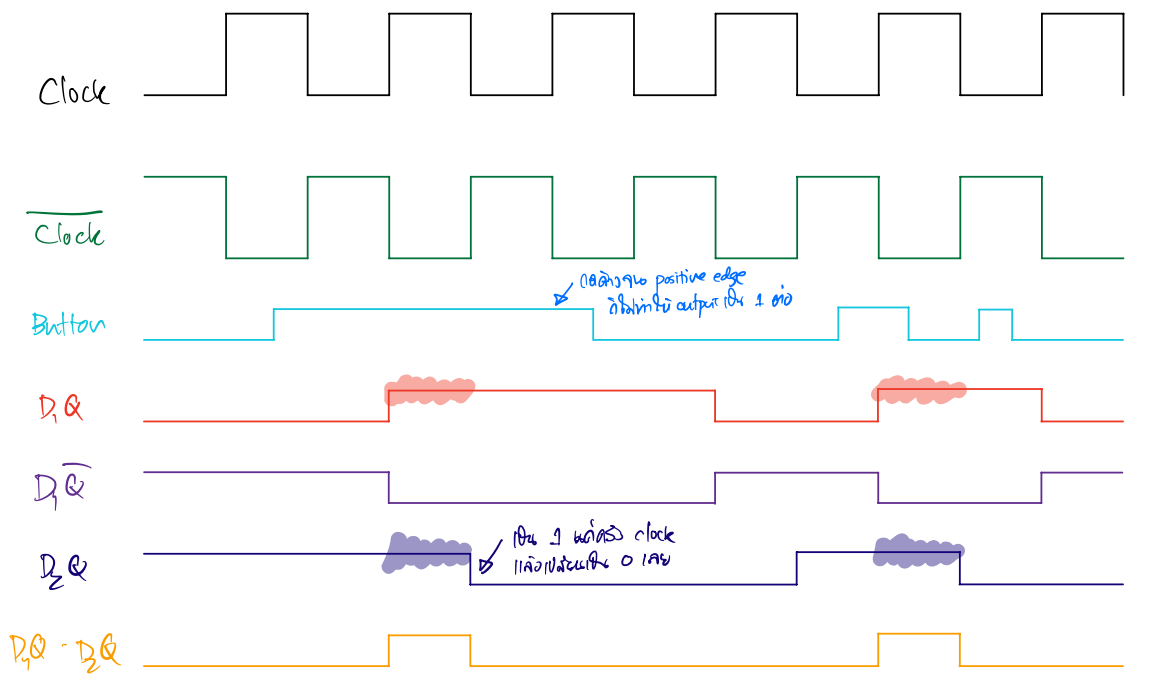 กดปุ่ม
ได้ 1 pulse ที่มีความยาวคงที่ (ไม่ขึ้นกับว่ากดปุ่มไว้นานแค่ไหน)
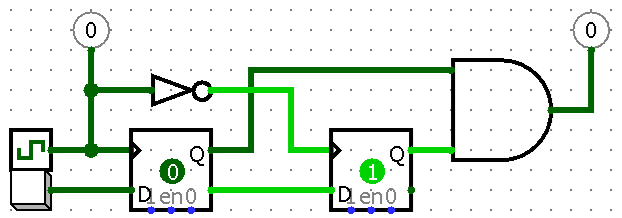 ตอน simulateเลือก Ticks Enabled
กดปุ่ม 1 ครั้ง จะได้ 1 pulse ที่มีความยาวคงที่เสมอ
รูปจาก อ.ฑิตยา
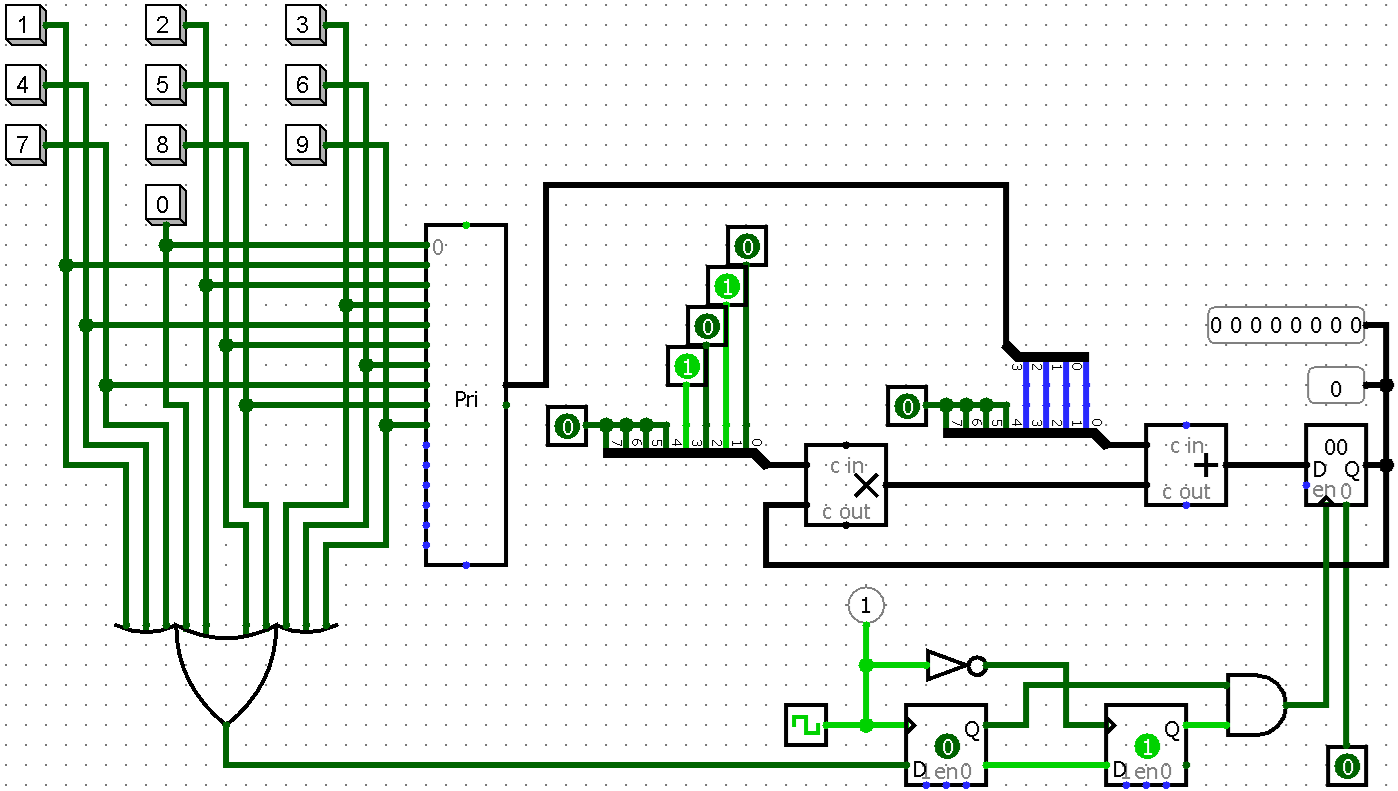 Keyboard
1
2
3
C
4
5
6
CE
optional
7
8
9
←
0
-
P
+
C	clear (reset เครื่องคิดเลข)
CE	clear entry
←	backspace (ลบ 1 หลัก เช่น 123 เป็น 12)
+	add
-	subtract
P	push (to stack)
Memory (read)
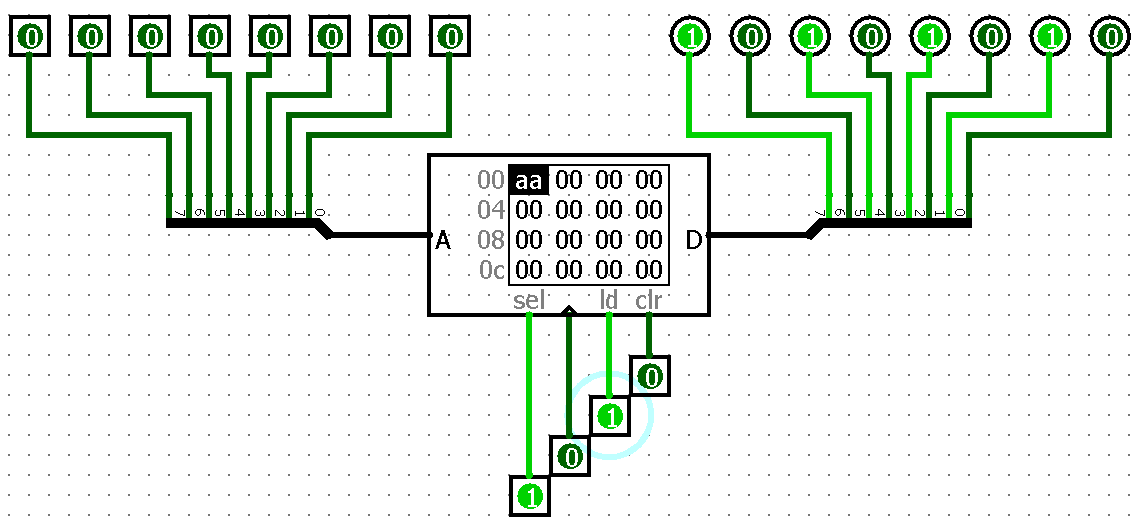 bi-directional port
load (ld) = 1 คือ read
Memory (write)
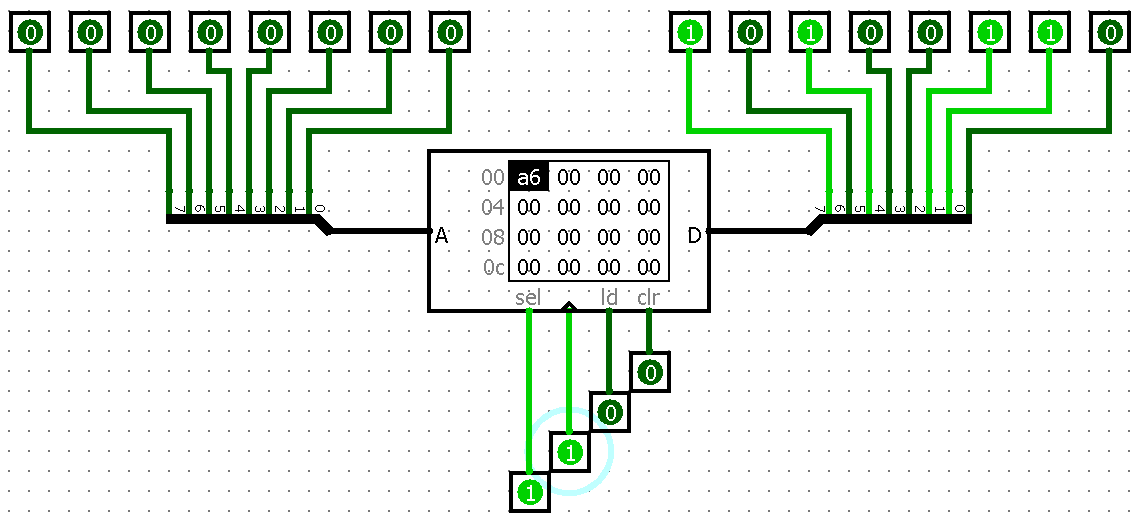 bi-directional port
ที่ positive edge จะ store memory
Data path (infix)
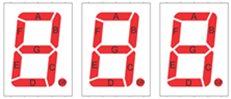 แสดงค่าปัจจุบันของ R1
เมื่อคลิกปุ่ม = แล้วจะทำ R1 = R2 ± R1
Binaryto BCD
ALU
R1
R2
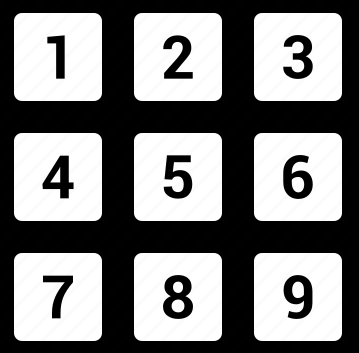 เมื่อคลิกปุ่ม + หรือ – แล้วจะทำ R2 = R1
เมื่อคลิกปุ่ม n แล้ว    จะทำ R1 = (10×R1) + n หรือ    จะทำ R1 = n (เริ่มอินพุต operand ตัวที่สอง)
Data path (infix)
Binaryto BCD
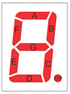 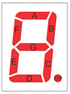 เพิ่มขาmode	0 add, 1 subtract
ALU
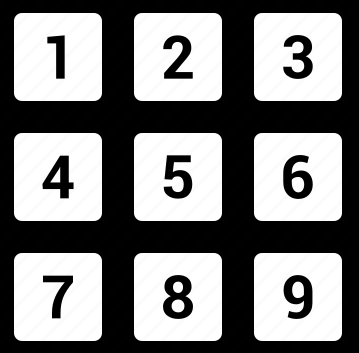 R1
R2
DATA BUS
Data path (postfix)
7-segment แสดงค่าจาก REG หรือ TOS แล้วแต่จังหวะเช่น แสดง TOS หลังกดปุ่ม + หรือ - เท่านั้น เมื่อมีการกดปุ่มอื่นให้แสดงค่า REG แทน แต่ถ้านิสิตทำไม่ได้ให้แยก 7-segment เป็นสองชุดก็ได้
Binaryto BCD
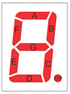 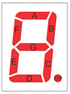 เพิ่มขาmode	0 add, 1 subtract
ALU
PUSH
PUSH
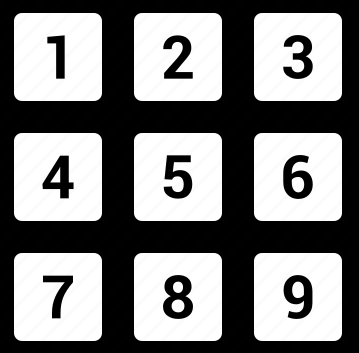 REG
TOS
DS
เพิ่มขา
clock	ทำงานที่ pos edgepush	1 push, 0 pop (drop)reset=1	asynchronous reset (counter = ค่าเริ่มต้น)
	
มี SRAM อยู่ใน DS ใช้ address 0 เป็นช่องแรกcounter ชี้ที่ item บนสุดใน DScounter มีค่าเริ่มต้นเป็น -2 (+1 ก่อน push)หรือจะให้มีค่าเริ่มต้นเป็น 0 ก็ได้ แล้วใช้ address 2 เป็นช่องแรก
เพิ่มขา
clock	ทำงานที่ pos edgeload	0 โหลดค่าจาก REG	1 โหลดค่าจาก ALU
DATA BUS
สร้าง IC บน LogicWorks
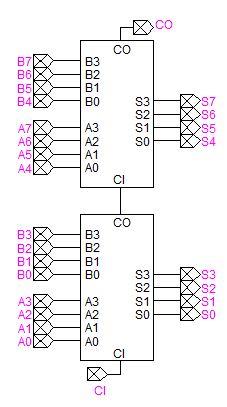 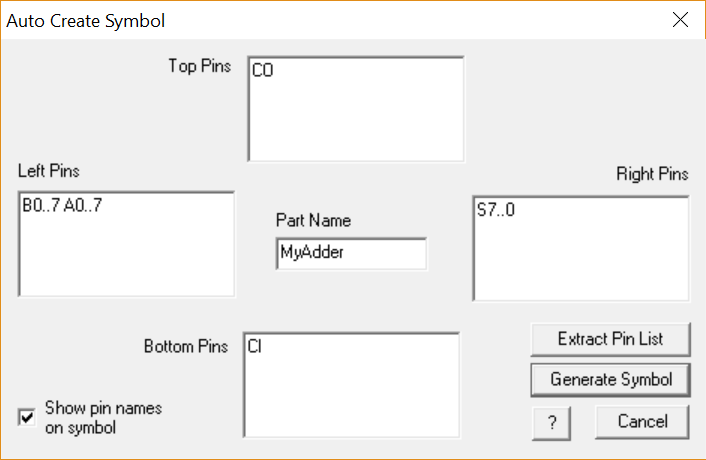 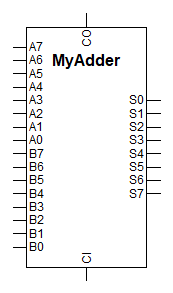 รูปนี้เป็นของโปรแกรม LogicWorks โปรแกรม Logisim ก็ทำได้เหมือนกันhttp://www.cburch.com/logisim/docs/2.3.0/guide/subcirc/creating.htmlhttp://www.cburch.com/logisim/docs/2.3.0/guide/subcirc/using.htmlhttp://www.cburch.com/logisim/docs/2.3.0/guide/subcirc/debug.html